Створення та запуск потоків в  java
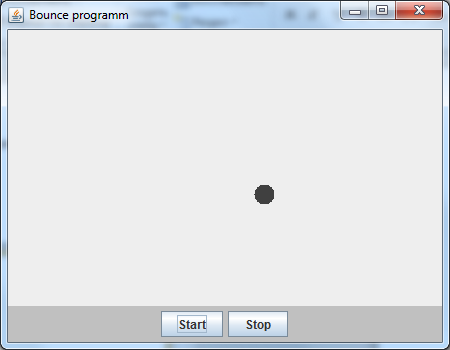 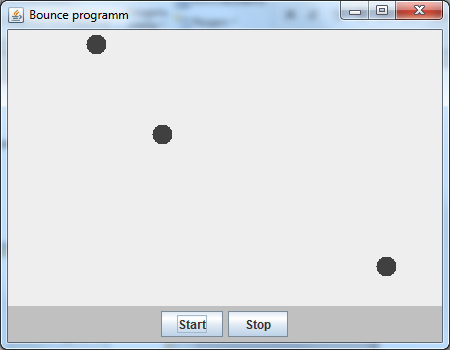 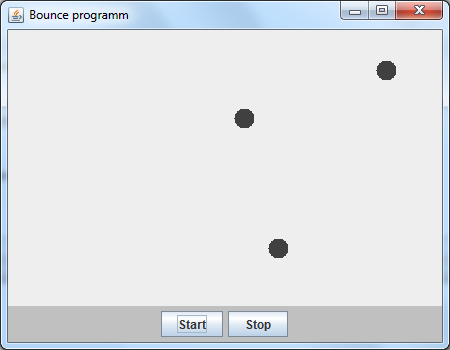 Схема управління потоком
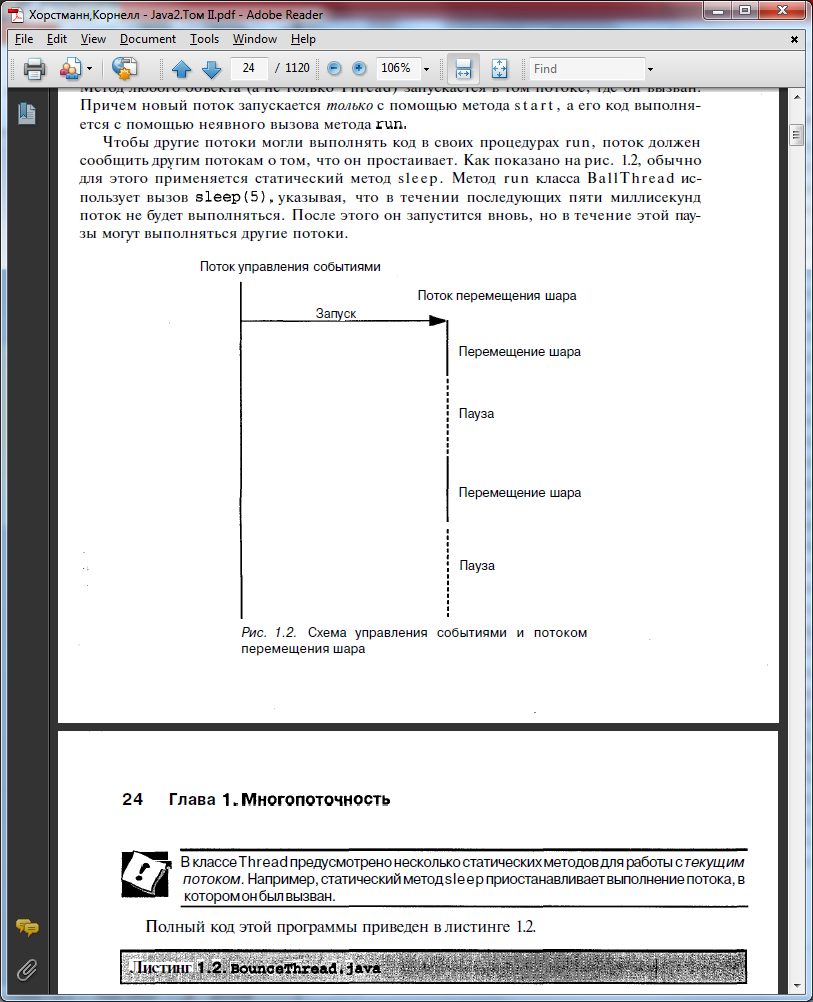 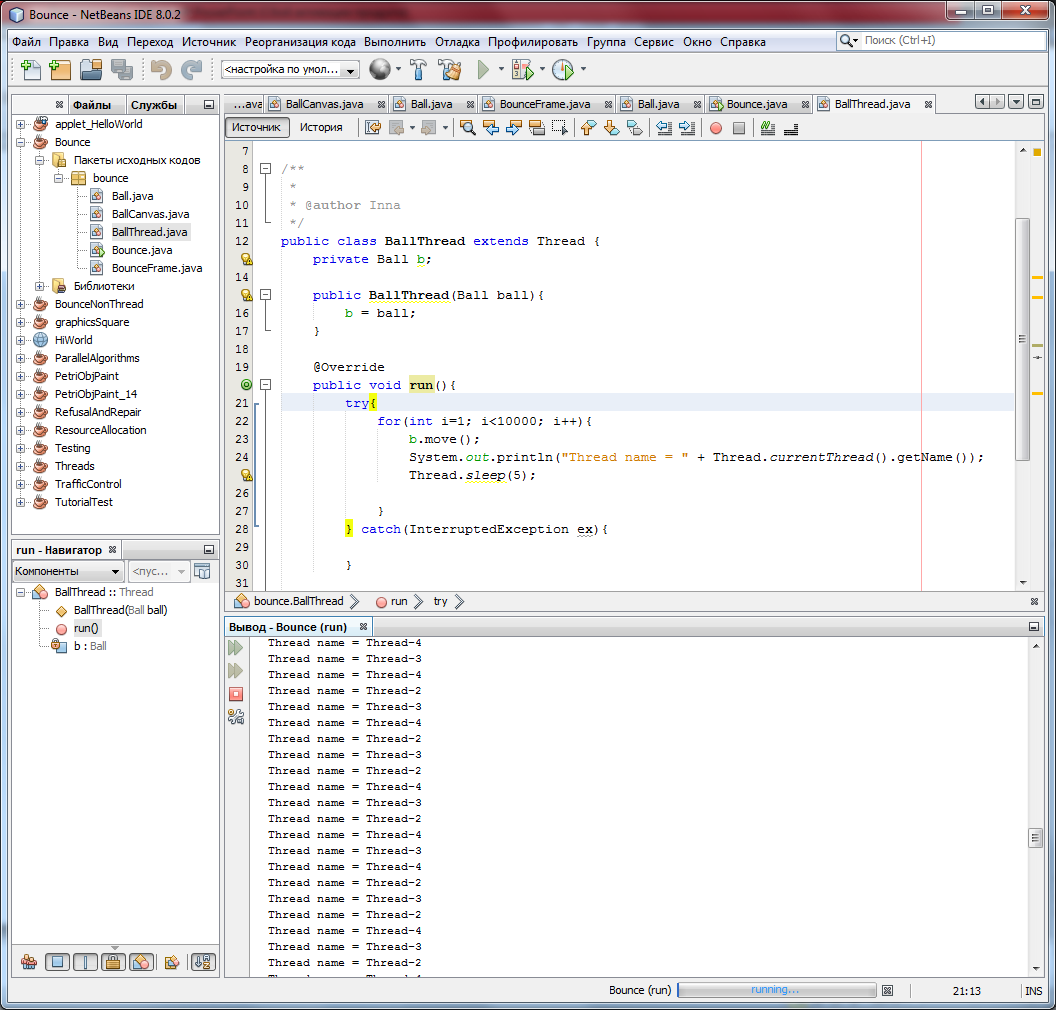 BounceFrame
BallCanvas
Bounce
Ball
java.lang.Thread
BallThread
BounceFrame
BallCanvas
Bounce
Ball
java.swing.JFrame
java.lang.Thread
java.swing.JPanel
java.swing.JButton
java.awt.Container
BallThread
BounceFrame
BallCanvas
Bounce
Ball
java.swing.JFrame
java.lang.Thread
java.swing.JPanel
java.swing.JButton
java.awt.Container
BounceFrame
BallThread
java.awt.event.ActionListener
BorderLayout
java.awt.Color
BallCanvas
Bounce
Ball
java.swing.JFrame
java.lang.Thread
java.swing.JPanel
java.swing.JButton
java.awt.Container
BounceFrame
BallThread
java.awt.event.ActionListener
java.awt.BorderLayout
java.awt.Color
BallCanvas
Bounce
Ball
java.awt.Component
java.awt. geom.Ellipse2D
java.util.Random
java.awt.Graphics2D
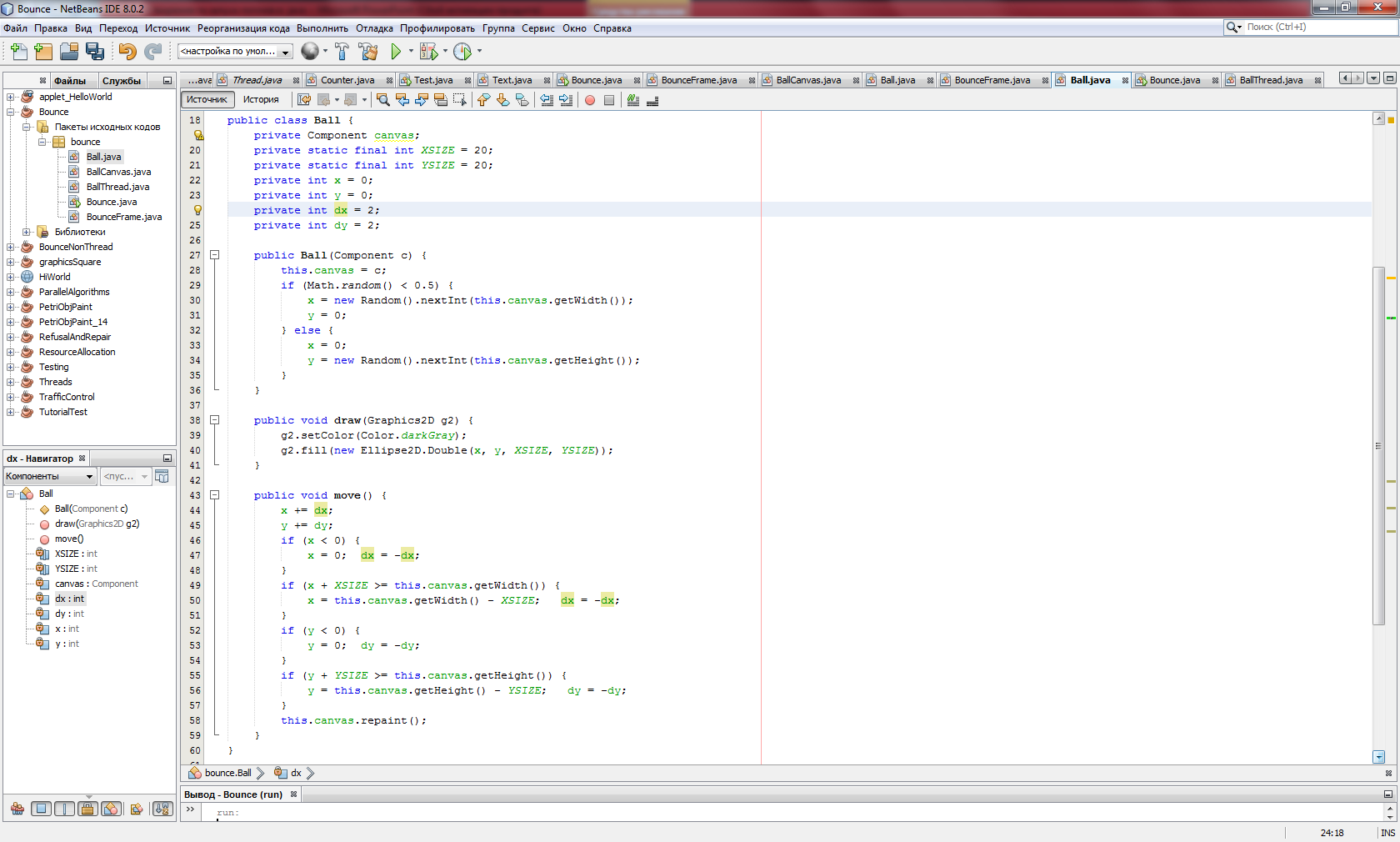 Клас Ball
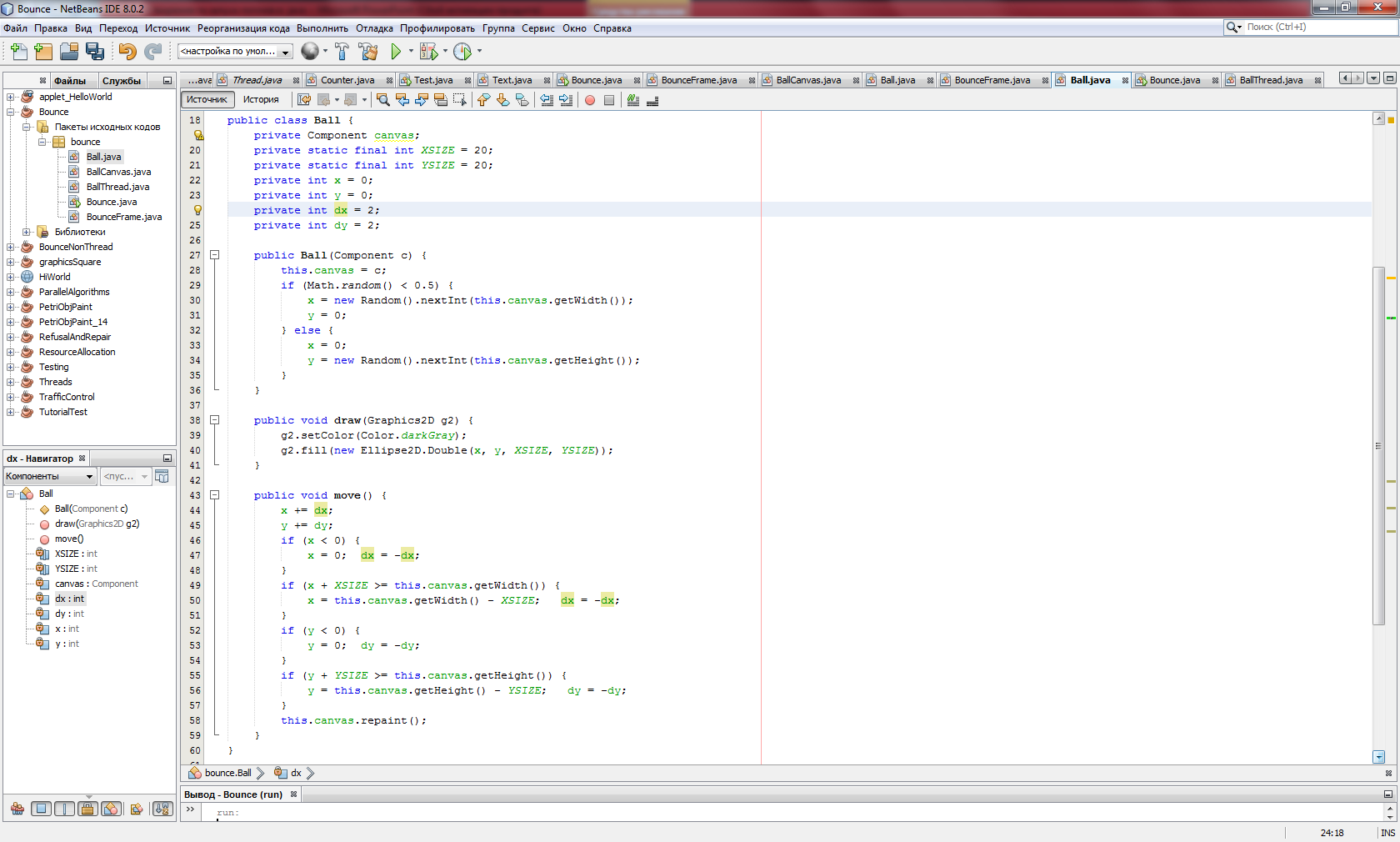 Клас BallCanvas
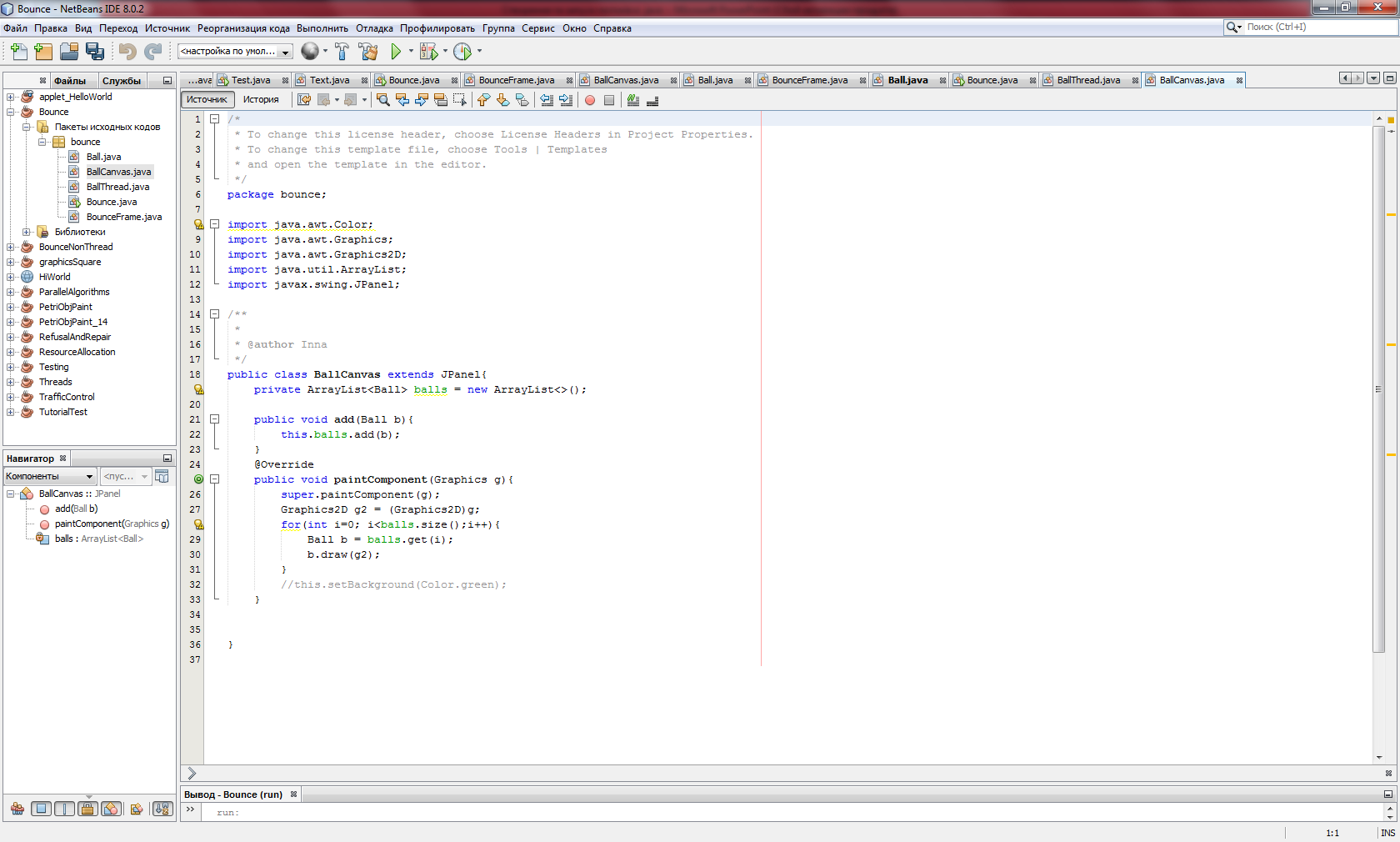 Клас BallThread
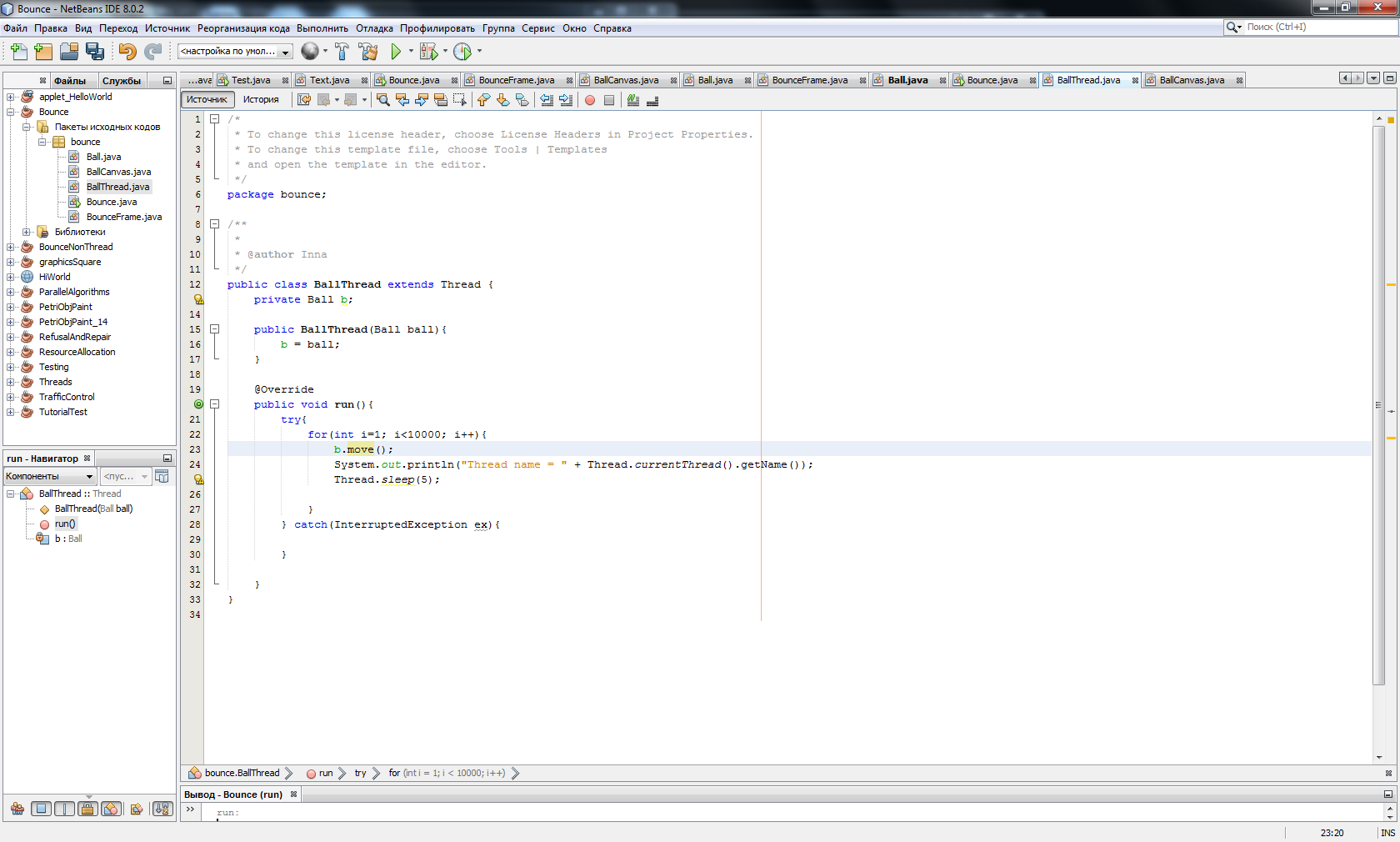 Клас BounceFrame
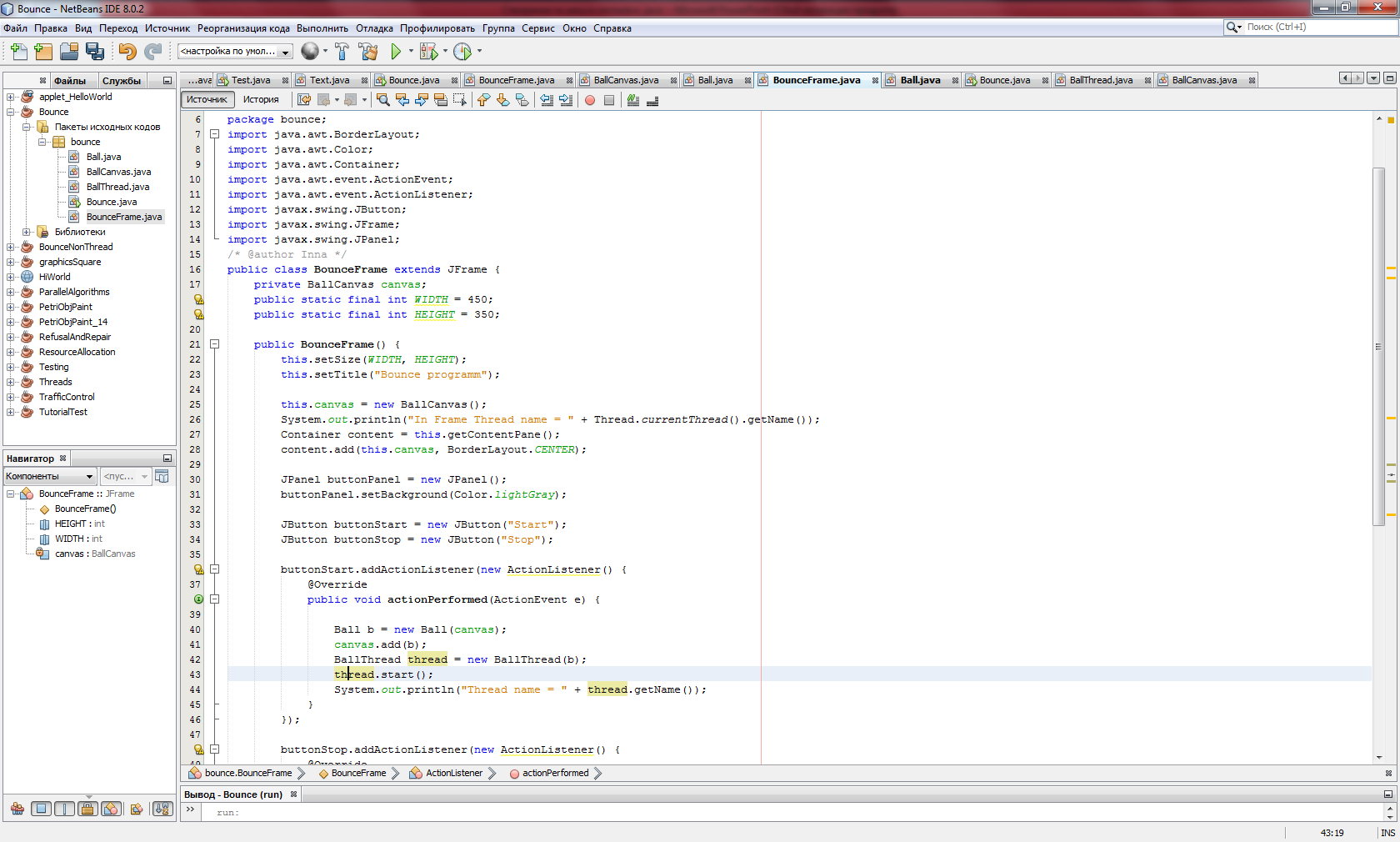 Клас BounceFrame
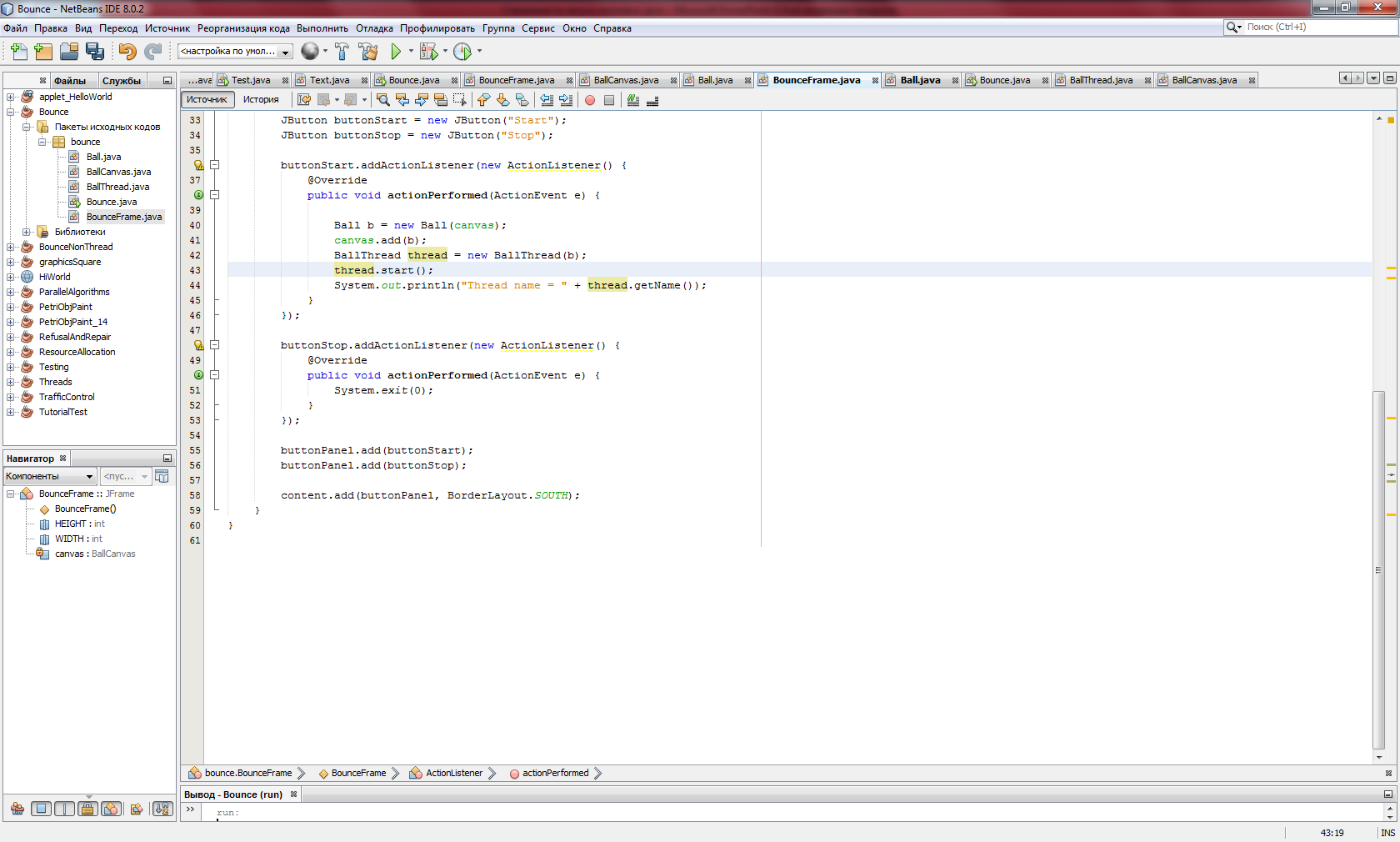 Клас Bounce
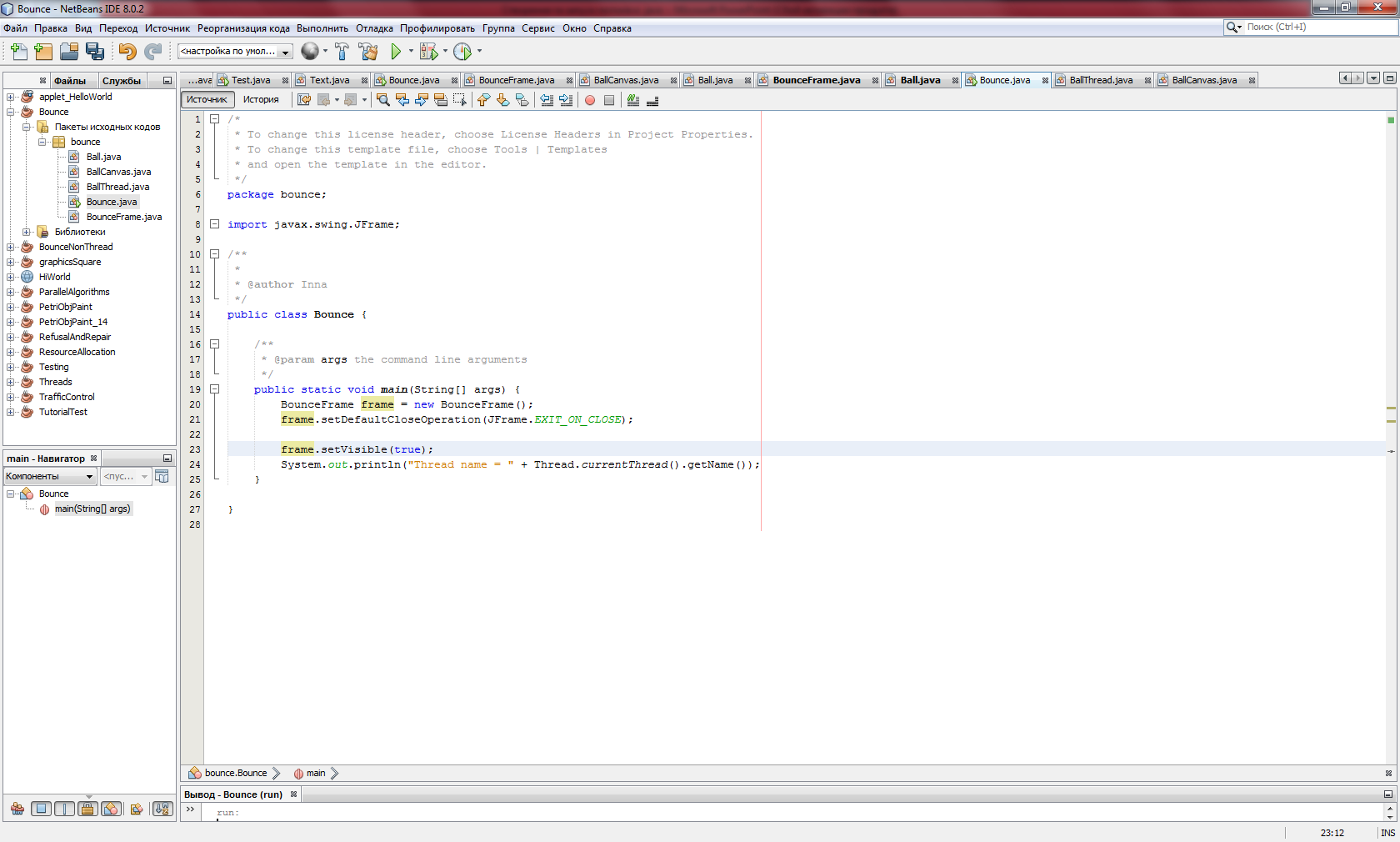 Багатопоточність!
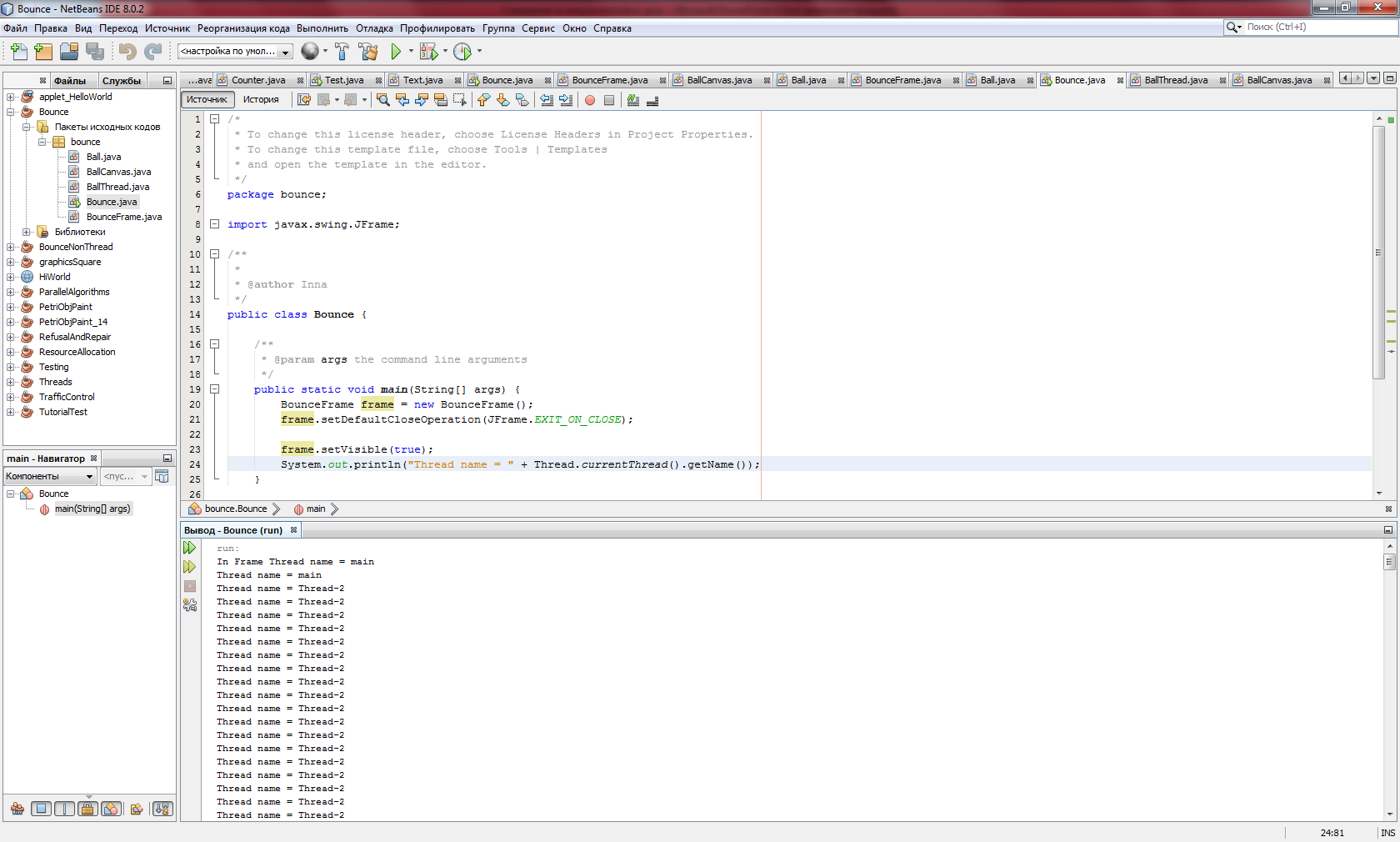 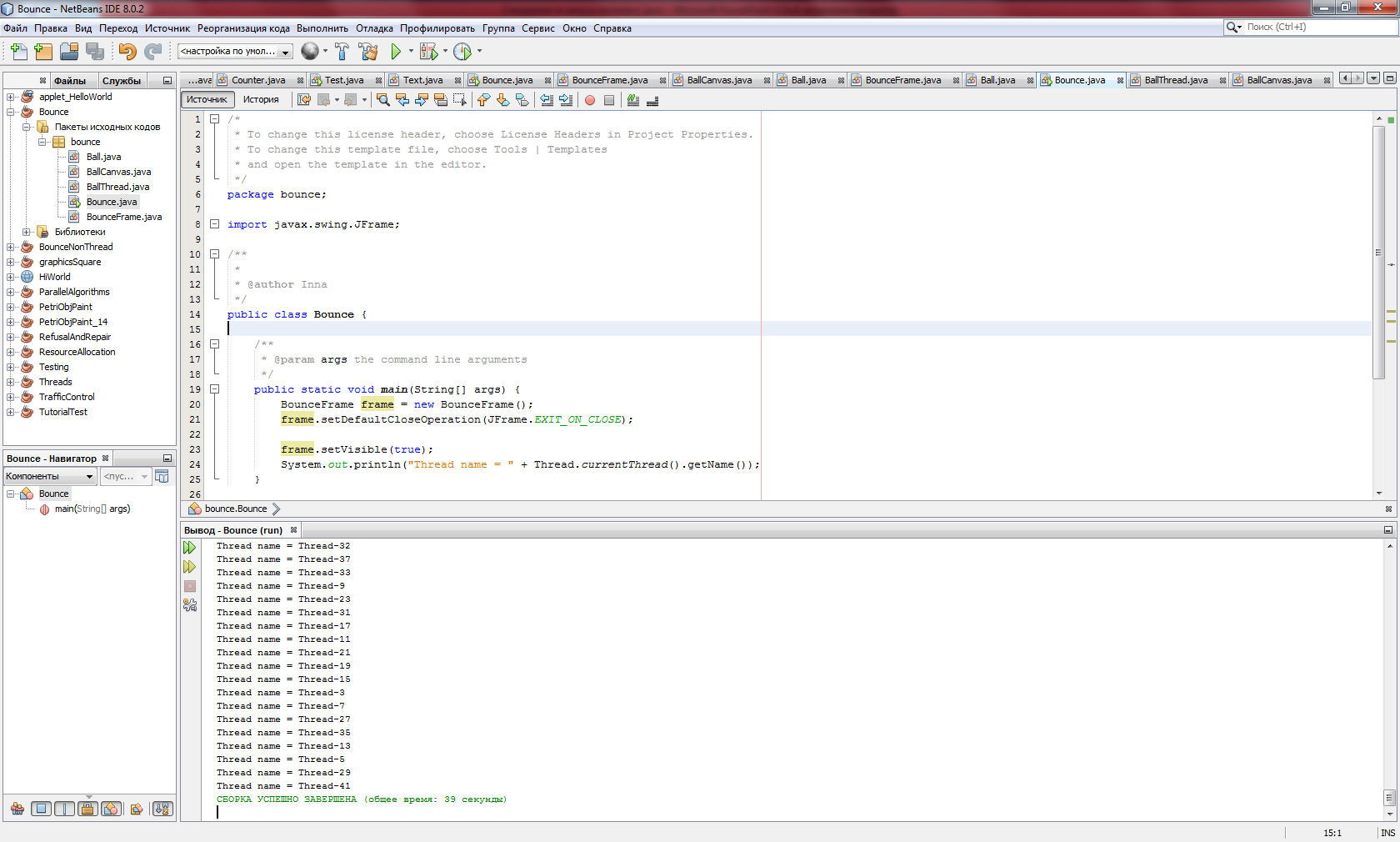 Властивості потоків
Створений (new)
Запущений (runnable)
Блокований (blocked)
Зупинений (dead)
Квантування часу в системі з одним процесором
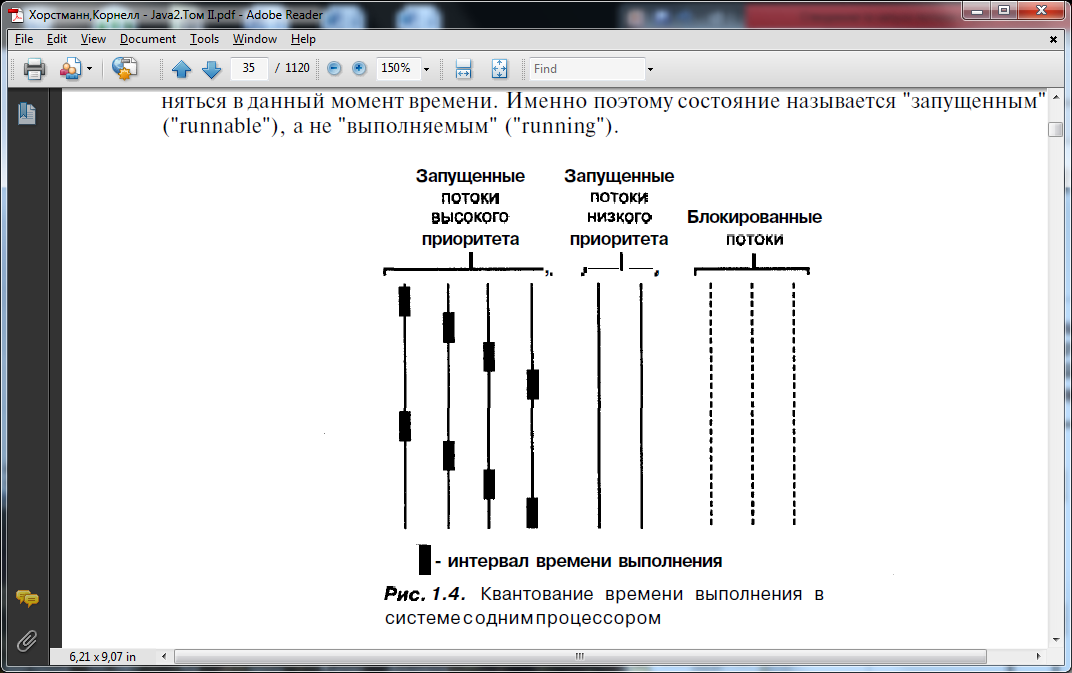